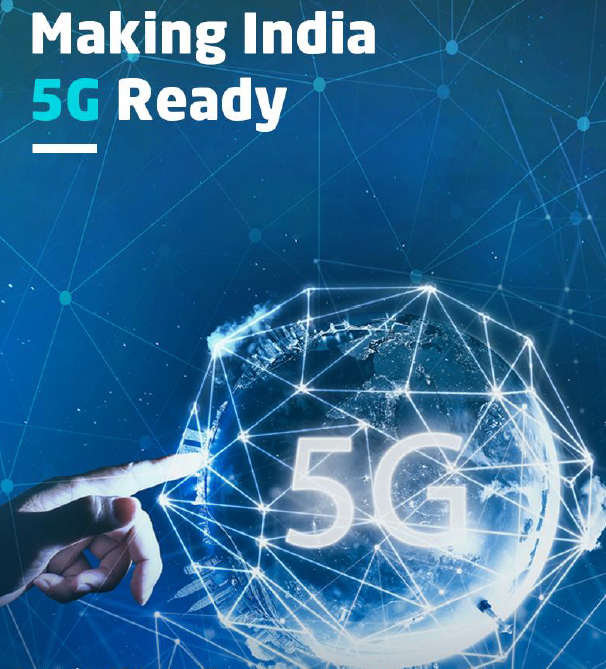 5G India Strategy
Department of Telecommunications
Ministry of Electronics & IT
Department of Science & Technology
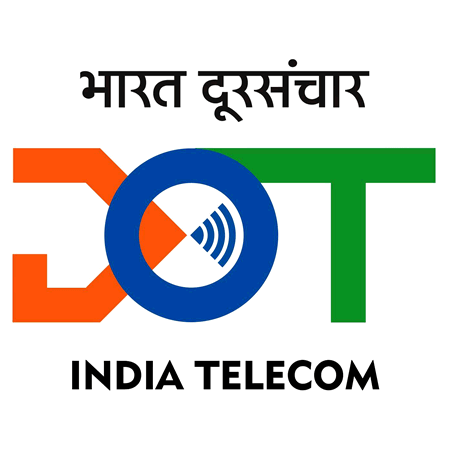 5th September 2019
Flow of the Presentation
NDCP, 5G HLF Committee 
Priorities of 5G India
5G Taskforce (TF) Recommendations
5G Program Office and Committees to develop Action Plan
Status of Key areas for action on TF Recommendations
Way forward
2
National Digital Communications Policy 2018
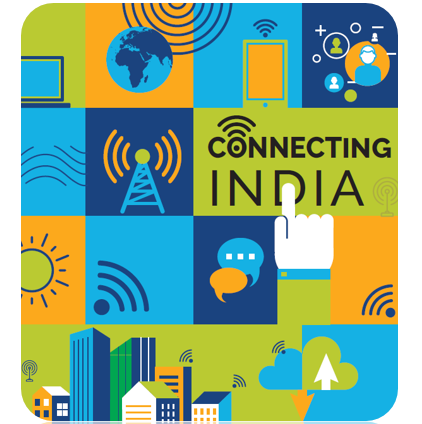 Connect India
Propel India
Provisioning of Broadband for All 
Creating 4 Million additional jobs in the Digital Communications sector  
Enhancing the  contribution of the Digital Communications sector to 8% of India’s GDP from ~ 6% in 2017 
Propelling India to the Top 50 Nations in the ICT Development Index of ITU from 134 in 2017 
Enhancing India’s contribution to Global Value Chains 
Ensuring Digital Sovereignty
Provide Universal broadband connectivity at 50Mbps to every citizen  
Provide 1 Gbps connectivity to all Gram Panchayats of India by 2020 and 10 Gbps by 2022 
Enable100 Mbps broadband on demand to all key development institutions; including all educational institutions 
Enable fixed line broadband access to 50% of households  
Achieve ‘unique mobile subscriber density’ of 55 by 2020 and 65 by 2022  
Enable deployment of public Wi-Fi Hotspots; to reach 5 million by 2020 and 10 million by 2022 
Ensure connectivity to all uncovered areas
Attract investments of USD 100 Billion in the Digital Communications Sector 
Increase India’s contribution to Global Value Chains 
Creation of innovation led Start-ups in Digital Communications sector 
Creation of Globally recognized IPRs in India  
Development of Standard Essential Patents (SEPs) in the field of digital communication technologies 
Train/ Re-skill 1 Million manpower for building New Age Skills  
Expand IoT ecosystem to 5 Billion connected devices 
Accelerate transition to Industry 4.0
NDCP
Impact on Indian economy could be $1 trillion by 2035
Secure India
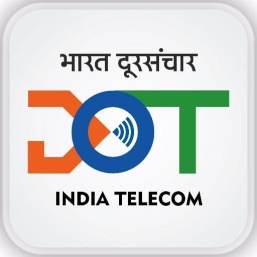 Potential to Transform Lives of 125 crore+
Healthcare
Safety
Agriculture
Education
Track objects, students, staff
 Instructional design
AR/VR based lessons
Remote monitoring
Telemedicine 
Remote surgery
Monitoring crop yields, rainfall, pesticide, soil, etc.
Environmental control
Women and child safety
Alarms and surveillance
Connected cameras
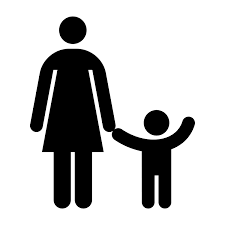 To reap socio-economic benefit
Logistics
Financial Service
Automotive
Power & Utilities
Smart Meter, Smart Grid
Facilities Management
Equipment management
Fleet management and optimization
Navigation and fuel management
Remote sales management
Mobile point ofsales
Infotainment and positioning services
In-car emergency systems
Remote diagnostics
5G  to revolutionize broadband in India and accelerate Digital India vision
It is Time for India to Step Up
India’s turn to take the innovation lead in 5G
 China did it in 3G, South Korea in 4G
 5G opens up new vistas for innovation in areas such as IoT and Enhanced Rural Mobile Broadband where India can play a significant role

 Thriving innovation and startup ecosystem in India
 Unique confluence of entrepreneurship, access to capital, experienced mentors and a young, dynamic and talented workforce

 Silicon design is moving to India; largest chip design base outside US
 2,000 chips being designed every year for global MNCs

 Early signs of IPR/R&D-driven Indian startups achieving global success
 Tejas Networks products rebranded by global majors, deployed in 65+ countries

 Forward-looking policies and proactive government
 JAM Trinity: 1bn Bank Accounts (Jan Dhan) + 1bn Aadhaar + 1bn Mobile Broadband Users
 High-speed broadband reaching every Indian via BharatNet project
High Level Forum for 5G India 2020
5
User experienced 
data rate
(Mbits/s)
IMT 2020 (5G) Key Capabilities
Mapping to 5G Standardisation Landscape
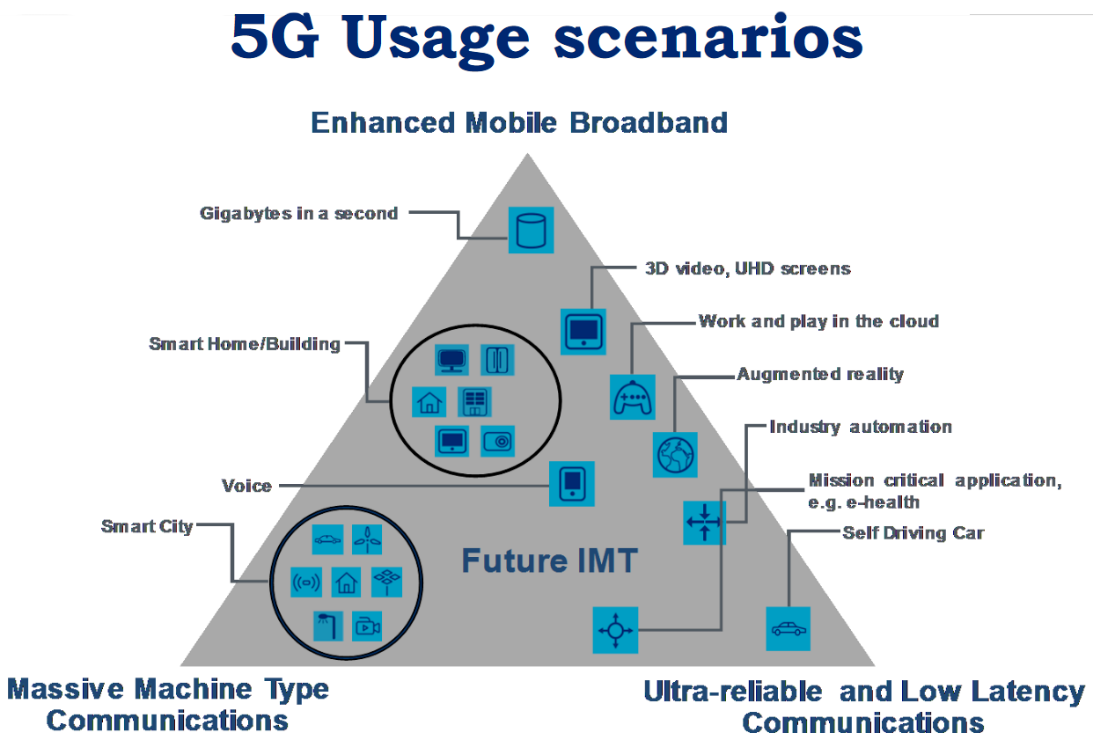 100
Peak data rate
(Gbits/s)
Spectrum 
efficiency
10
IMT-2020
20
3x
1x
1
350
400
500
Area traffic
capacity
(Mbits/s/m2)
Mobility
(Km/h)
0.1
1
10
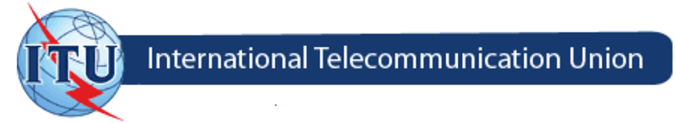 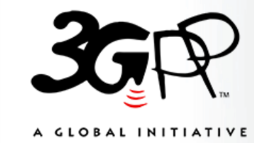 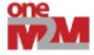 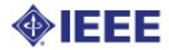 1x
3GPP PARTNERS
IMT-advanced
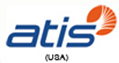 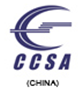 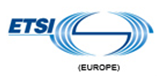 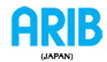 10x
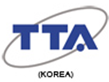 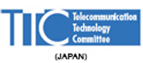 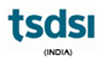 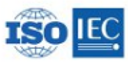 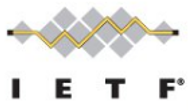 100x
6
Network
energy efficiency
1
9/5/2019
105
Latency
(ms)
106
Connection density
(devices/Km2)
5G enabling Efforts &  Technology Ecosystem in India
“Making India 5G Ready”  Steering Committee Report submitted on Aug 23, 2018

Work in progress on  
Spectrum Policy 
Regulatory Policy 
Education and Awareness Promotion Program 
Application & Use Case Labs
Development of Application Layer Standards 
Major Trials & Technology Demonstrations  
Participation in International Standards for 5G
5G Testbeds 
IIT Delhi (Ericsson)
IIT Madras (IITs, IISc Consortium testbed)

5G Technology Trials
OEMs & Technology Companies
Telecom Service Providers
Manufacturers (non-OEMs)
Startups / SMEs

5G Spectrum Studies
7
Expert Committees
IPD &
 Part FAT
DEP
IPD &
 Part FAT
8
5G Enabling Technologies
IoTs
MIMO / NR including Millimetric Band
Network Function Virtualization (NFV)
Network Slicing (NS) 
Software Defined Networks (SDN) 
Distributed or Edge Cloud Computing  
Artificial Intelligence / Advanced Analytics
System on Chip

.. and many more
5G needs several enabling technologies for deploying networks efficiently and flexibly
Action Taken on 5G by the Government
Constituted Oversight Committee & 5G Program Office 
Constituted Expert Committees for Action on HLF recommendations
Spectrum Policy
Major trials
Education and Awareness Promotion
Development of Application Layer Standards & international participation
Regulatory Policy Initiatives to Facilitate 5G Deployment
Setting up of Applications and Use Case Labs
Development of 5G Research Test Beds at IITs
Recommendations on Spectrum Policy
Three  tiers of spectrum release based on availability /readiness, in some cases a two year R&D block before release
New 5G Spectrum
For wireless access – licensed spectrum with an aggregate of 405 MHz (tier 1) + 137 MHz (tier 2)  in  < 4 GHz and 5.25 GHz (tier 1)  + 8.3 GHz (tier 2)  in < 45 GHz. 
For backhaul, 14 GHz of unlicensed and 10 GHz of lightly licensed spectrum in the 57 to 86 GHz band.
For Wi-Fi, opening additional bands of unlicensed spectrum in the 5 GHz band  for outdoor use.
Set up a  committee to advice on building  Spectrum Technology Infrastructure in the country
11
Recommendations on Regulatory Policy
Well over USD 250 Bn equipment investments in 5G  in India over next 10 years
Much denser network supporting highly critical / essential services
Closely integrated with many economic verticals
Supportive Regulatory policy support is vital for success of 5G
Regulatory action needed for - Smarter Infrastructure, Cyber Security, Privacy, Net Neutrality, and Human Safety
Set up three expert Committees (Business, Security, Safety) that will draft clear guidelines across these areas and promulgated by DoT
Report under finalisation
12
Recommendations on Education and Awareness Promotion
5G will be used by many economic verticals, and is not just about smart phones
5G utilization needs significant knowledge base and skills development among economic verticals
Initiatives to improve knowledge base and skilling 
Bring global 5G events to India
Create local 5G events
Create a nationwide  skill-development program
Consumer Awareness Programs on 5G
Appoint full time Program Coordinator(s) to deliver on action areas
Report submitted
13
Education and Awareness PromotionSummary of Recommendations
Hosting Global events: Rs. 1.6 Cr per annum of which 50% as sponsorship
India Centered events: Rs. 2.2 Cr per annum of which 50% as sponsorship
Online Activities: Rs. 0.4 Crore per annum
Skill Development training to 10,000 youth every year: Rs. 2 Cr per annum
Short-term and Long-term training programs by NTIPRIT: 1,000 HR personnel to be trained every year: Rs. 1 Cr per annum
Consumer awareness program:  Rs. 1 Cr per annum
Total budget requirement: Rs. 30.6 Cr for a period 3 years @ Rs. 10.2 Cr per annum
Hosting of Global events (4 per annum) and India Centric events (12 per annum)
On line activities: Develop web portal, organize webinars, online tutorials, Certificate courses, etc.
Skill Development 
Short-term and long-term training courses on 5G Technologies
Consumer Awareness Programs: 
Empowered Committee in DoT comprising of members/ representative from COAI, BIF, TEPC, TSDSI, NTIPRIT etc. 
Report submitted
10,000 youths to be skilled
14
Recommendations on Applications and Use Case Labs
5G will spawn many rich applications in different economic verticals
Many applications will have India specific characteristics best addressed by local companies
Set up Use Case Labs 
Labs to be set up within each economic vertical
Start with use cases on Education, Healthcare, Agriculture and Banking
Learn and adapt business cases for different classes of verticals
First Use Case Lab approved for setting up at IDRBT, Hyderabad for FinTech
15
Recommendations on Participation in International Standards
There is a vast standards  eco-system in ICT including 5G
Urgent need to scale up India’s participation in global standards setting
Short Term Measure
Set up Standards Project Teams (3-4 members) that focus on a single  topic and with the help of local resources fully engage with relevant SDO
Begin with 2 teams in year one and grow to 10 teams by year three
Longer Term
Set up a Committee to recommend 10 year plan to bring India into full participation in SDO process 
Appoint a full time Program Coordinator(s)  for these Project Teams
16
Recommendations on Major Trials and Technology Demonstration
5G Trials can help advance learning among TSPs, economic verticals, academia and local industry
Govt. has invited major OEMs to conduct 5G trials in different technology dimensions of 5G
Discussions with OEMs – key thinking
Each OEM may partner with major Indian TSP(s) who will pull in other local partners
One trial per zone, 4 zones nationwide
Avoid significant overlap of 5G use cases in these trials
Government will provide spectrum and other support measures
17
Recommendations on Development of Application Layer Standards
5G Applications will deliver great value to the country
While there is vast global eco-system in the applications layer standards, new SDOs are being formed around 5G applications
Short term 
Piggy back work in Standards Project Teams, Use Case labs and Awareness Promotion to support Applications Layer development
Longer Term
Set up a Committee to recommend 10 year plan to bring India into full participation in SDO process  (same committee as Standards)
Report under finalisation
18
ALS Committee Recommendations
Six 5G ALS Working Groups
Smart City
Finance & Banking
Technology Group
Standardization Participation Group
APIs and Open Source Group
Future Roadmap Group
Prioritized Application Use Cases
Diverse Stakeholders
DoT
C-DAC
C-DOT
TSDSI
BIS
IISc, Bangalore
TCS
Wipro
Tech Mahindra
Reliance Jio
Vodafone
Airtel
Budget Projections by HLF
5G India programme requires a significant budgetary support from government complemented by investments from the industry. Hence, there is a need to have a high level Budget Committee for synergetic engagement with MeitY, DST and user ministries to ensure adequate availability of necessary funding to accomplish the 5G India objectives. 
The committee recommends a broad planning estimate of INR 3000 million in Year 1, INR 4000 million in Year 2, INR 5000 million in Year 3 and INR 4000 million in year 4.
The 5G programs will require funding by the Govt. At present there are only notional figures available. The actual funding requirements can only be finalized once well-defined project proposals with budgetary justifications are submitted to DoT.
20
Way forward to implement 5G HLF Recommendations
Approval of Experimental Spectrum Recommendations- Digital Communications Commission has already approved
Spectrum auction of mid-band 3.3-3.6 GHz in the process
CEWiT is working on coexistence studies
Budget allocation for the projects and programmes - Done in DoT
Expedite submission of Committee Reports- 
Already submitted-Education Awareness
Regulatory Committee, Application layer & Standard Participation Committee reports under finalisation
21
Thank You
22
5G Ecosystem Homegrown capabilities
5G Operators (BSNL, Rel jio, Airtel, Idea-Vodafone)
(6)
Small cell system (Sooktha, BEL, VNL)
(10)
Macrocell system (Tejas, CDOT)
(3)
Femto system
(Rjio, Airtel)
(11)
L2 and above Software and Apps
(Radisys, Aricent, Sooktha, Lekha, Wipro)
(7)
L2 and above Software and Apps
(Radisys, Aricent, Sooktha, Lekha, Wipro)
(4)
L2 and above Software and Apps (TCS, Wipro)
(1)
Device software and Apps (Wipro)
(15)
Core software
(Aricent, Dynamic Digital Technology, Wipro)
(14)
5G cross-haul
(Tejas, CDoT)
(14.a.)
E, V MW
(Astrome)
(2)
BB+RF SoC
(Saankhya, WiSiG, Qualcomm)
(12)
Chipset/SoC
(Xilinx, Intel)
(5)
BB+RF SoC 
(SignalChip,
Qualcomm)
(8)
Chipset/SoC (Xilinx, Qualcomm)
(16)
X86 server or customized hardware (Intel, NXP)
(13)
RF module (PA, Antenna) 
(IITM, IISc)
(9)
RF module (PA, Antenna)
5G gNB- Macro
5G Cross-haul
5G gNB- Small Cell
5G Devices
5G Core
5G gNB- Femtocell
23
(17) Management Software (Sooktha, Wipro)
(Source: Author)
5G Use Cases